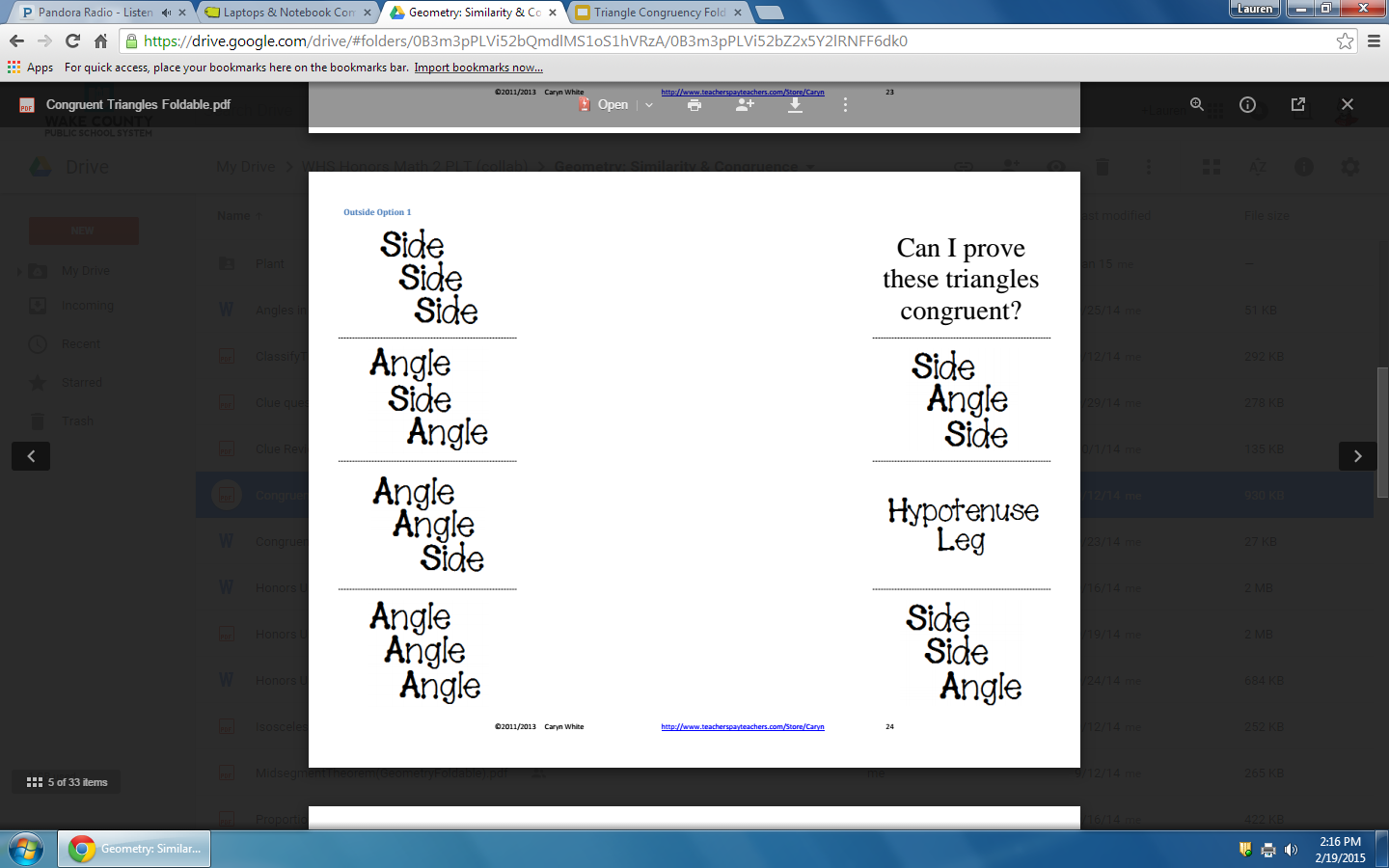 Fold Here
Fold Here
Can I prove these triangles congruent?
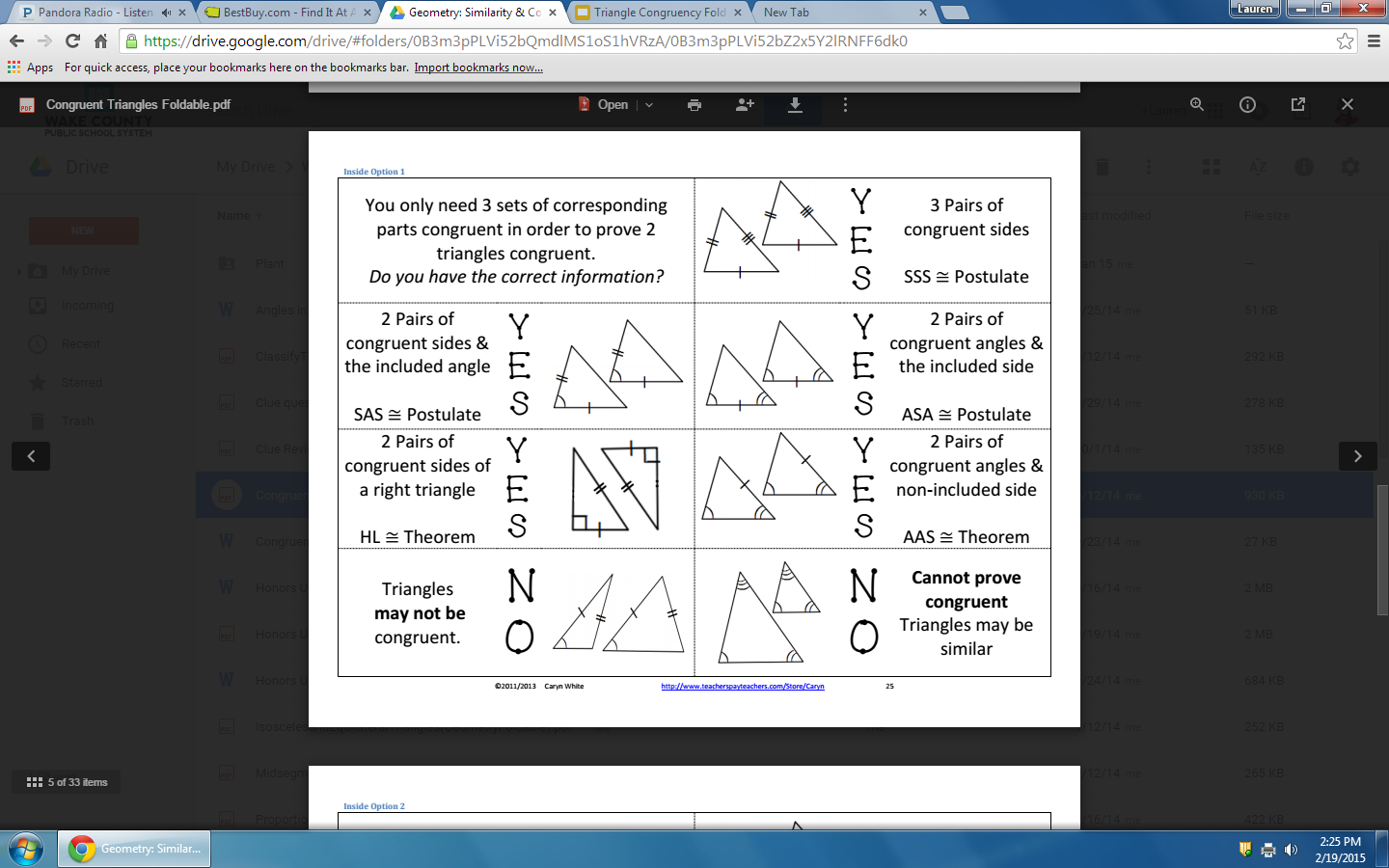 Side Angle Side
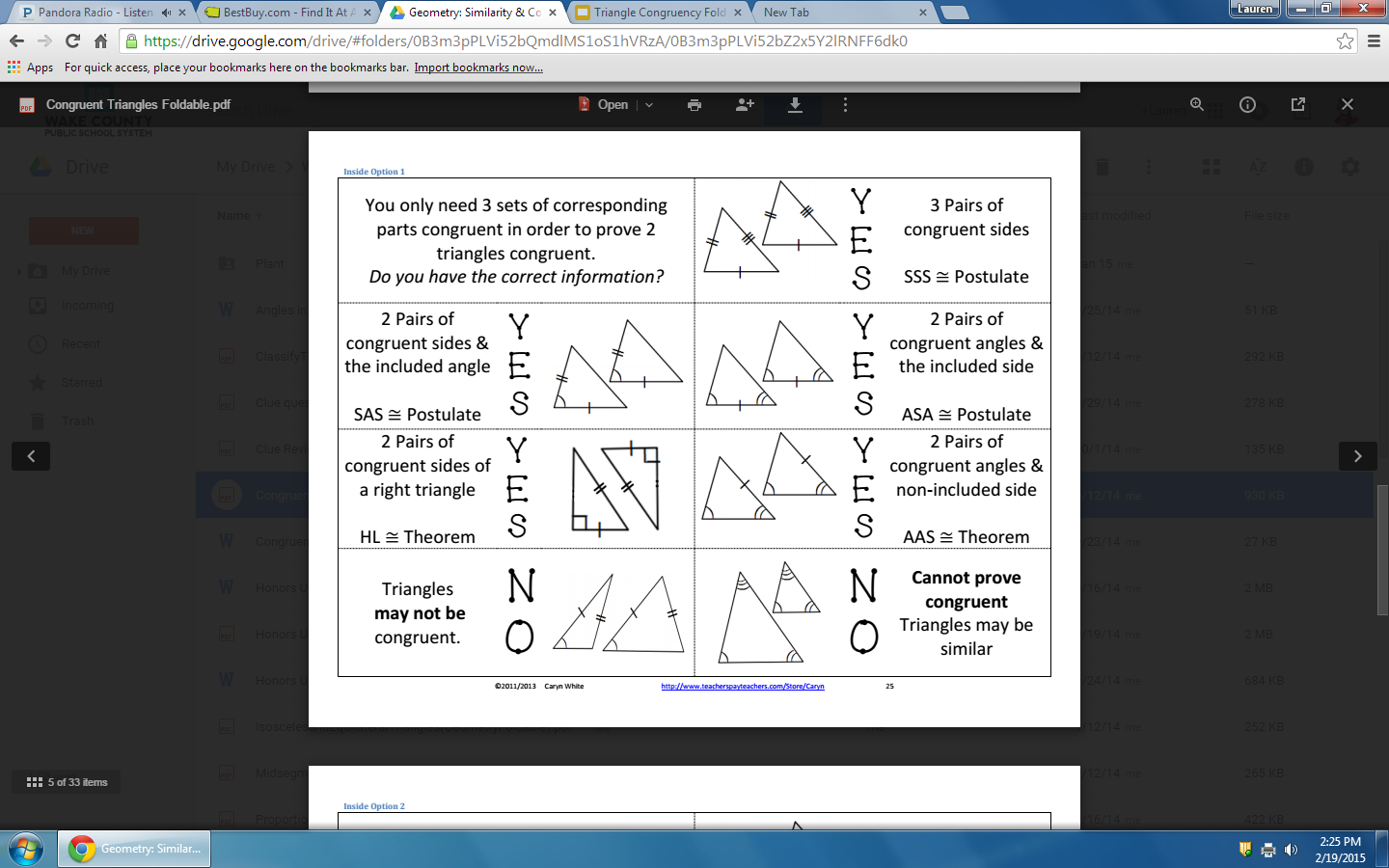 Hypotenuse Leg
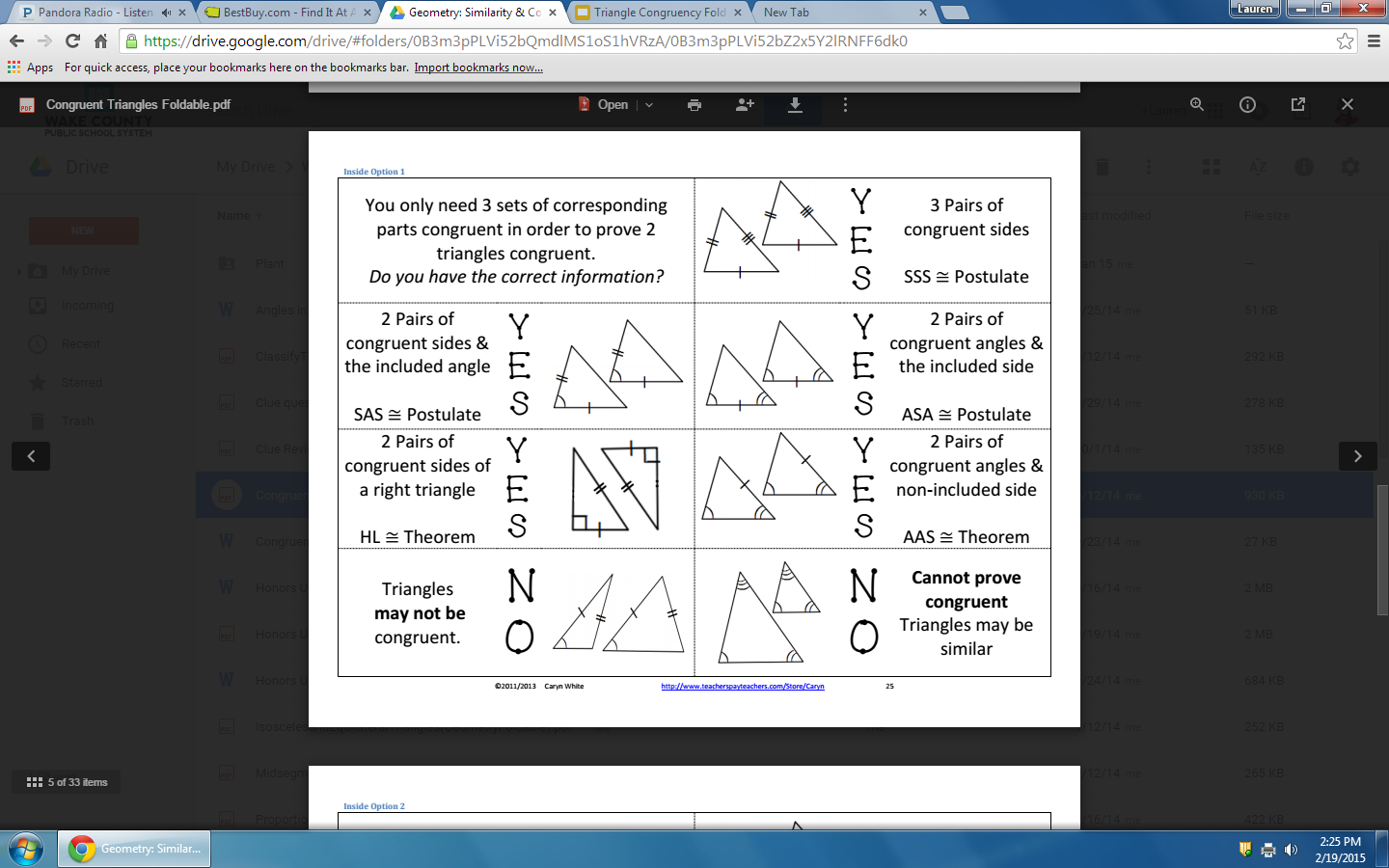 Side Side Angle
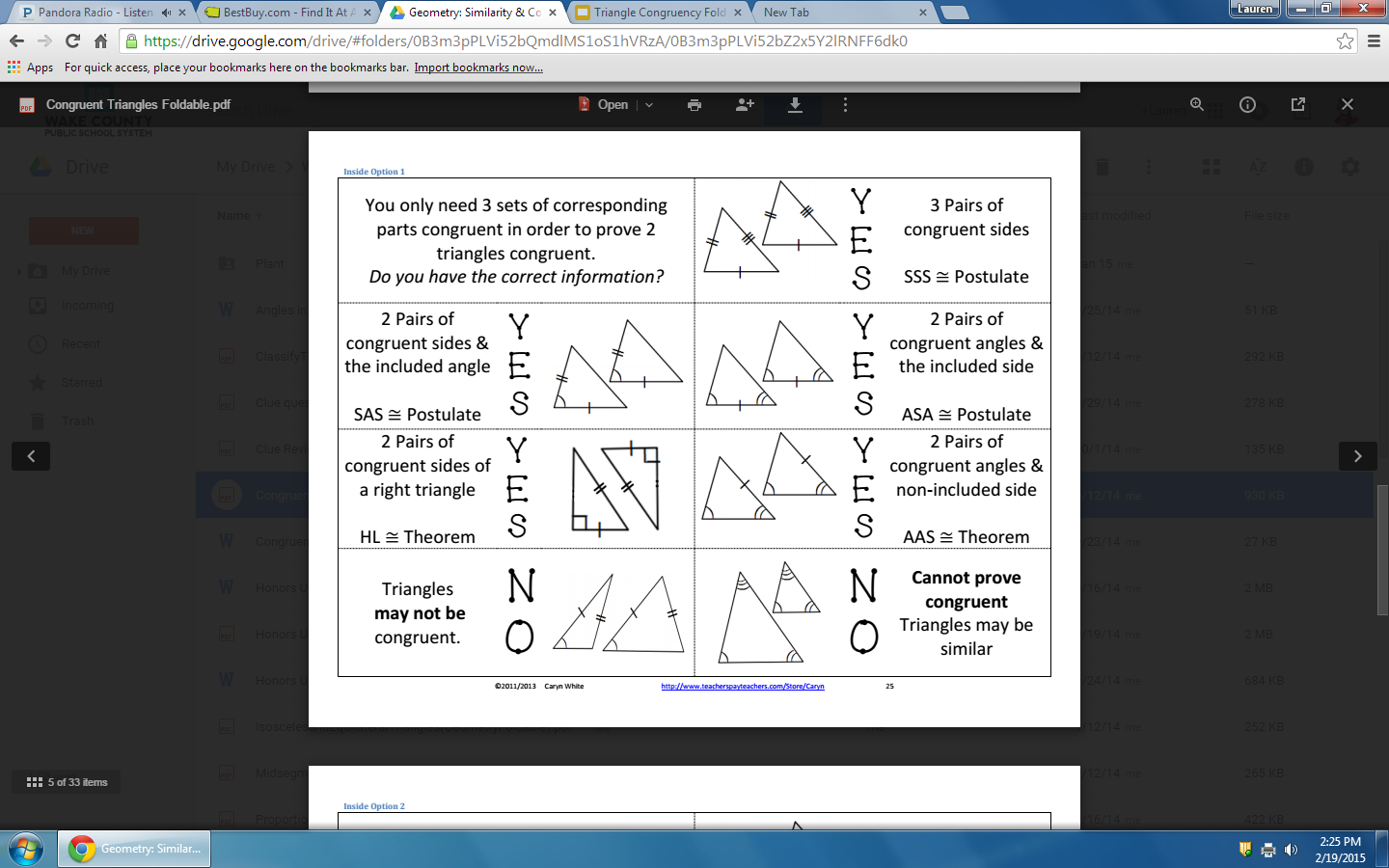 Side Side Side
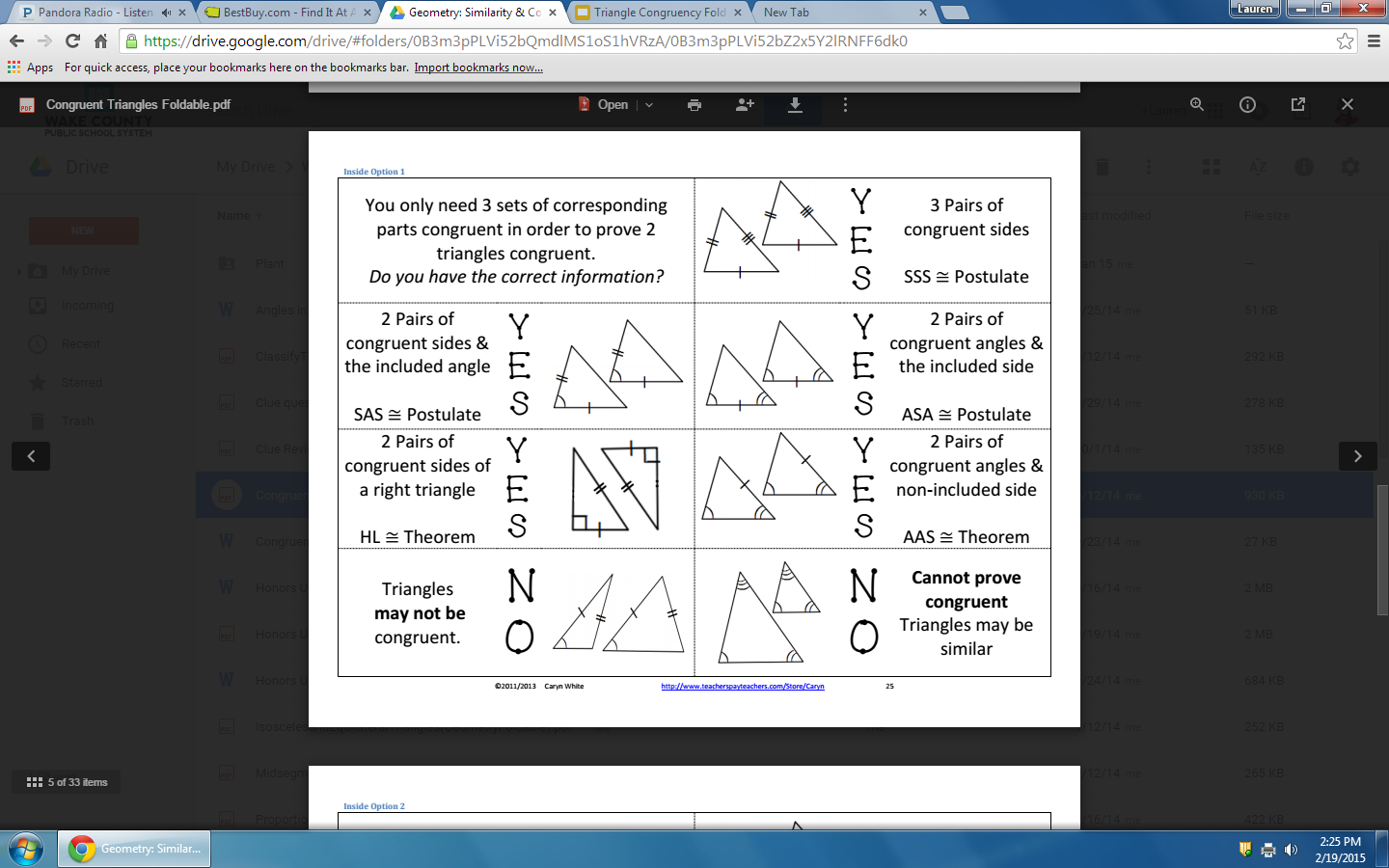 Angle Side Angle
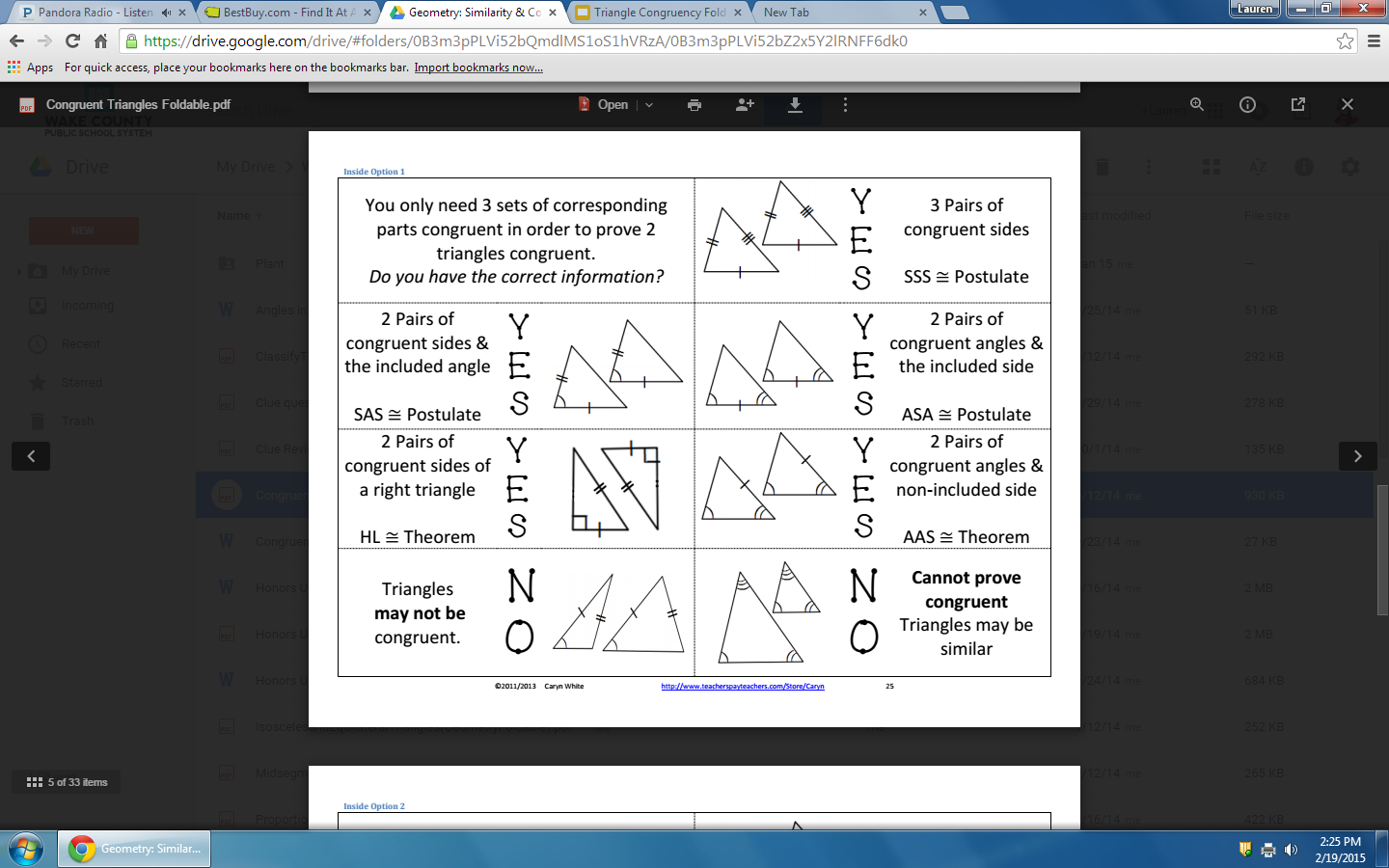 Angle Angle Side
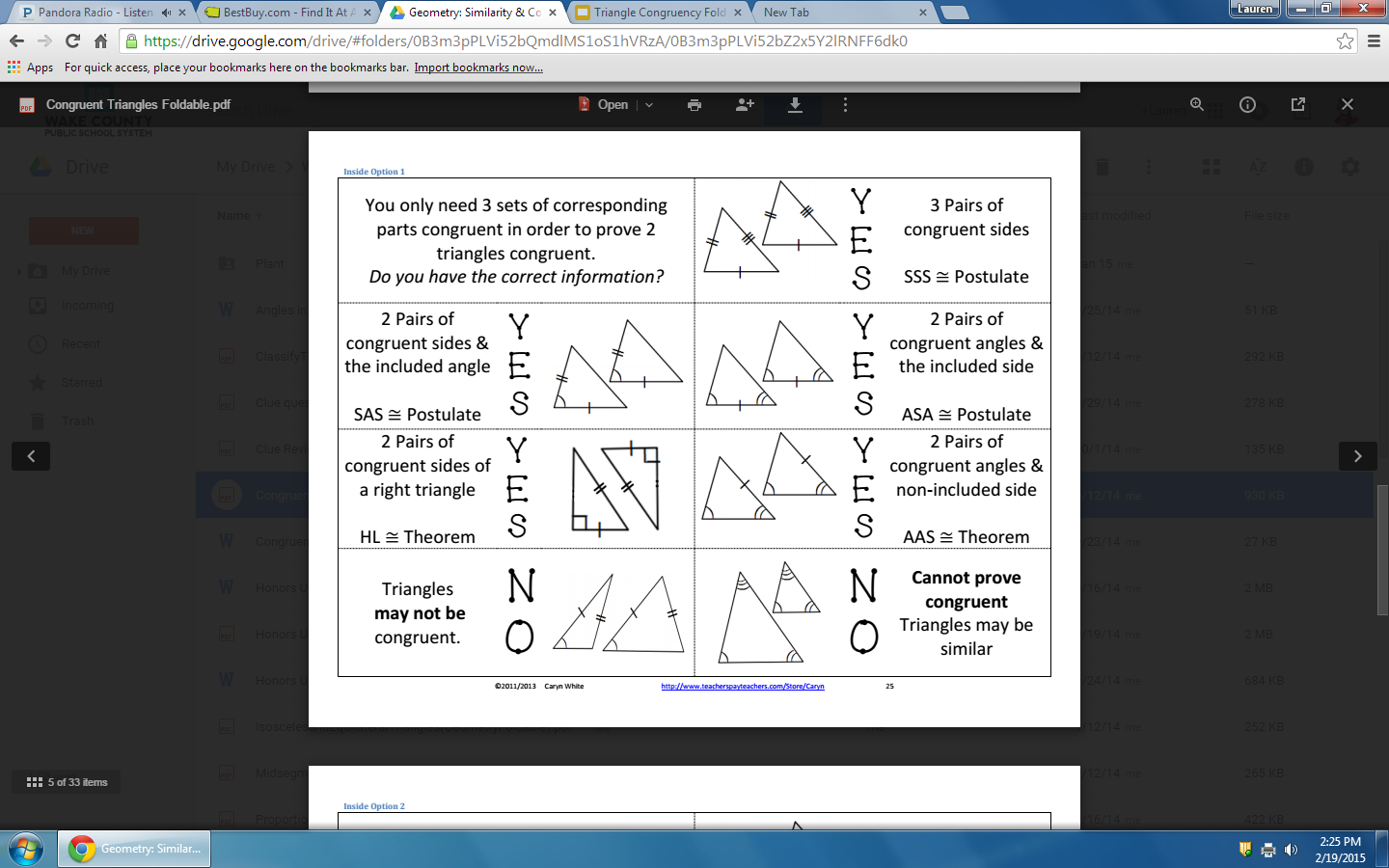 Angle Angle Angle
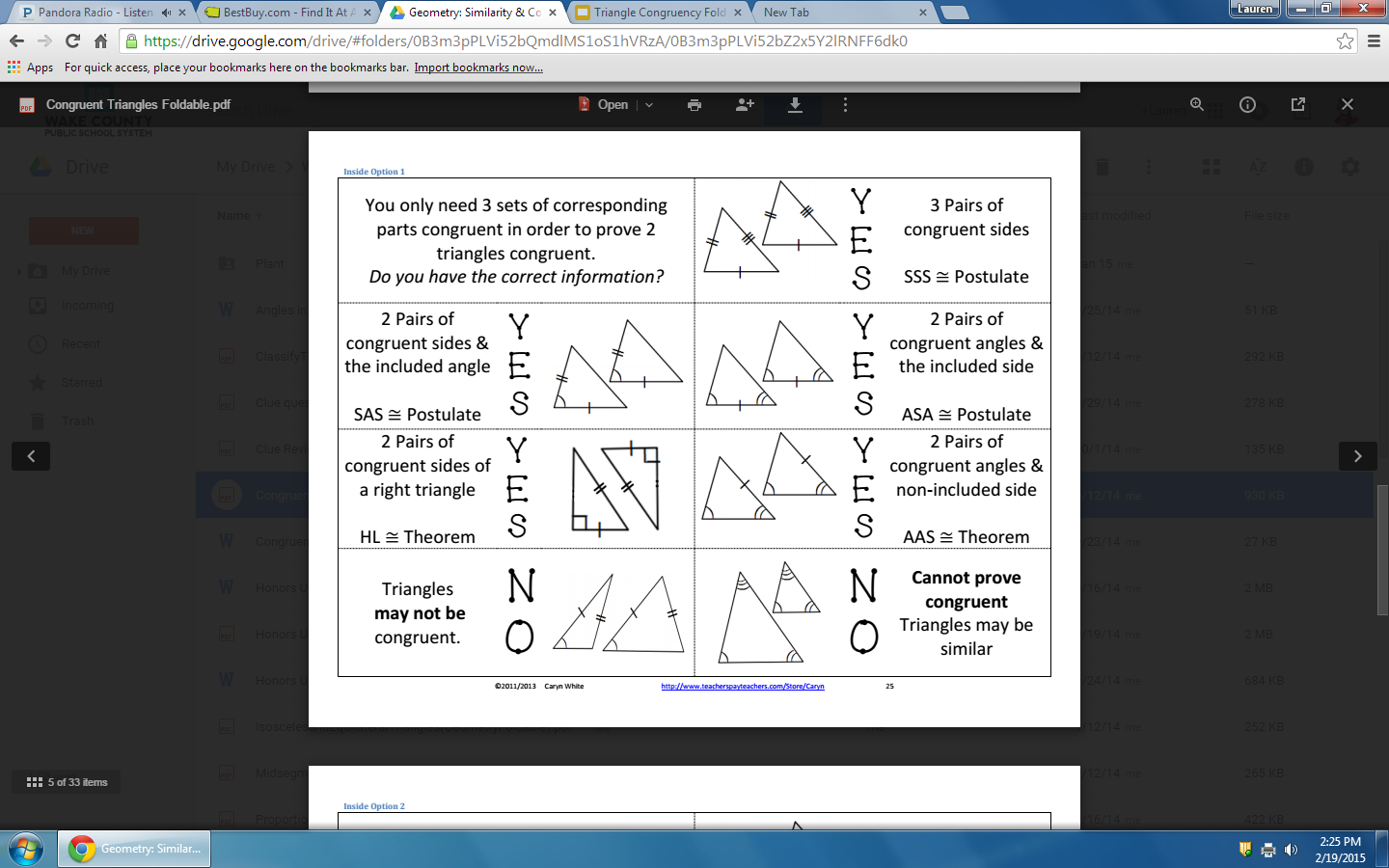